Headline Style
Haec disserens qua de re agatur et in quo causa consistat non videt. 
Non enim si alii ad alia propensiores sunt propter causas.
Haec disserens qua de re agatur et in quo causa consistat non videt. 
Non enim si alii ad alia propensiores sunt propter causas.
Headline Style
Haec disserens qua de re agatur et in quo causa consistat non videt. Non enim si alii ad alia propensiores sunt propter causas naturales et antecedentes, idciro etiam nostrarum volunts
tum atque appetitionum sunt causae naturales at antecedentes nam nihil esset in nostra potestate si res ita se haberet.
Headline Style
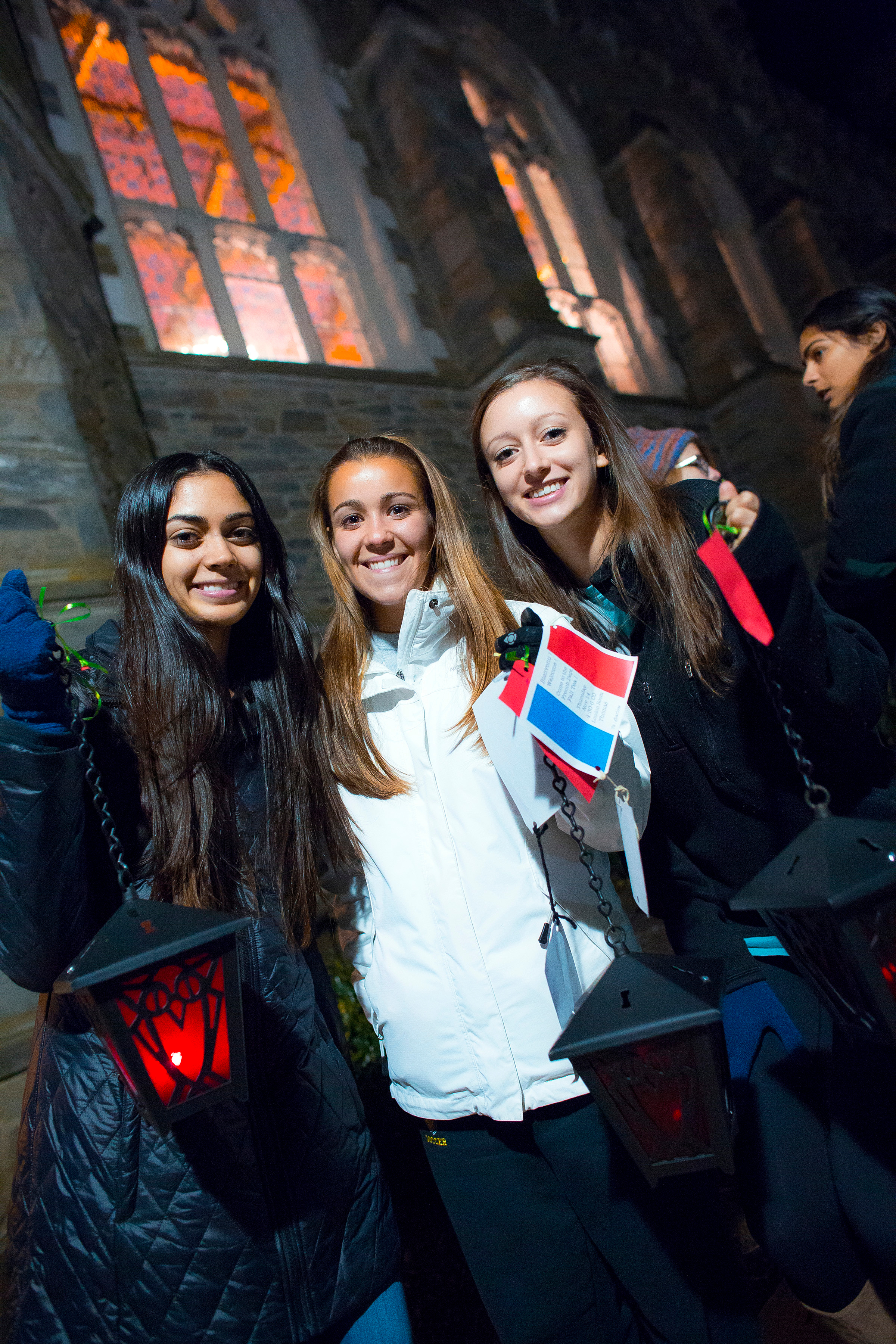 Haec disserens qua de re agatur et in quo causa consistat non videt. Non enim si alii ad alia propensiores sunt propter causas naturales et antecedentes, idciro etiam nostrarum tum atque appetitionum sunt causae naturales at antecedentes nam nihil esset in nostra potestate.